The Winter Wonderland of Yellowstone
Managing Outdoor Recreation: Case Studies in the National Parks, 2nd Edition
Yellowstone National Park
First national park in the world
Established in 1872
2 million acres
Geothermal features
60% of world’s geysers
Greater Yellowstone Ecosystem
Abundant wildlife
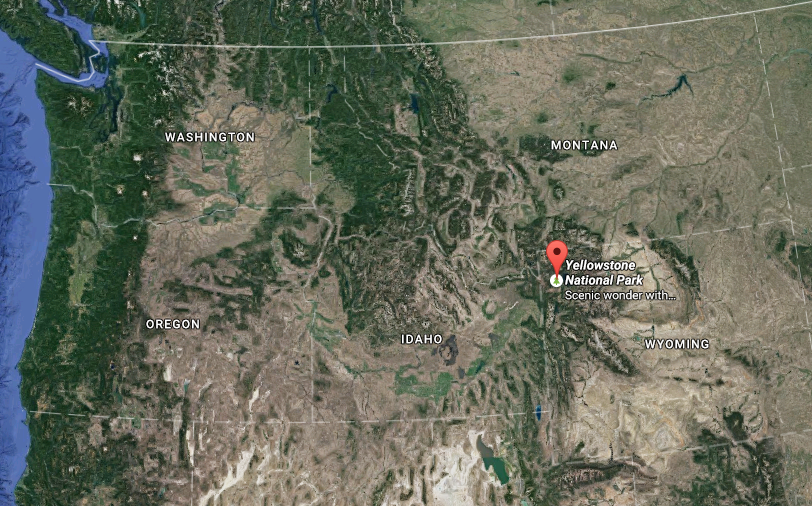 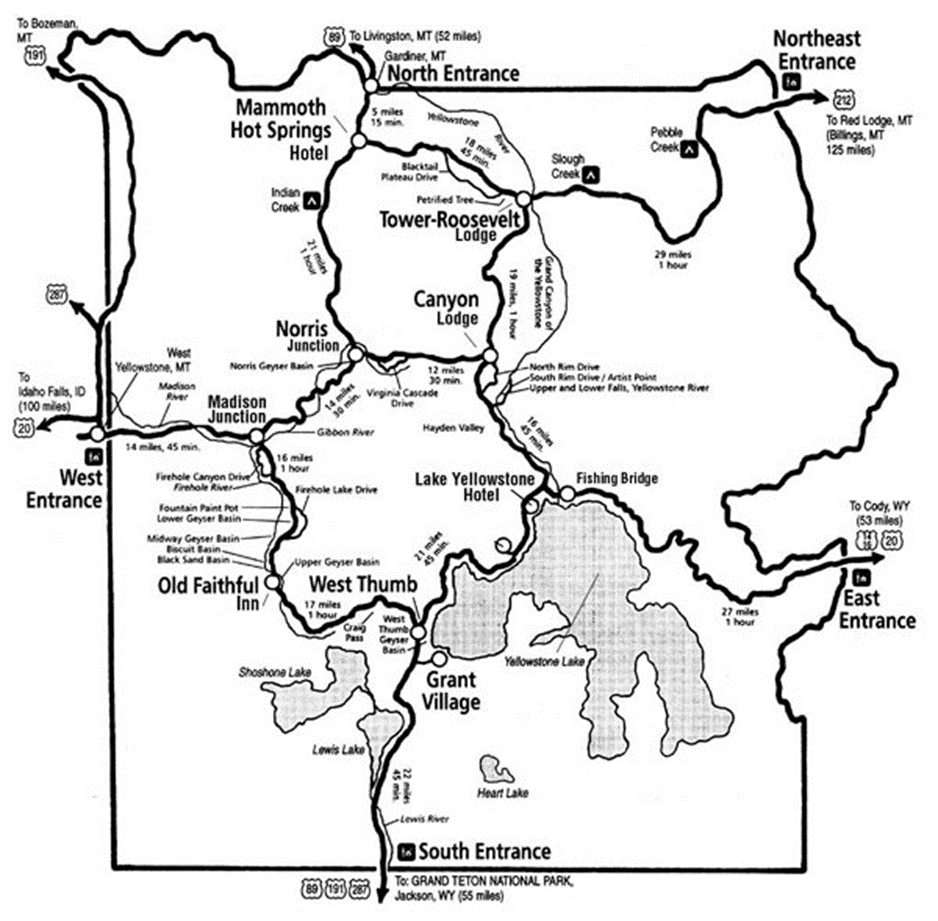 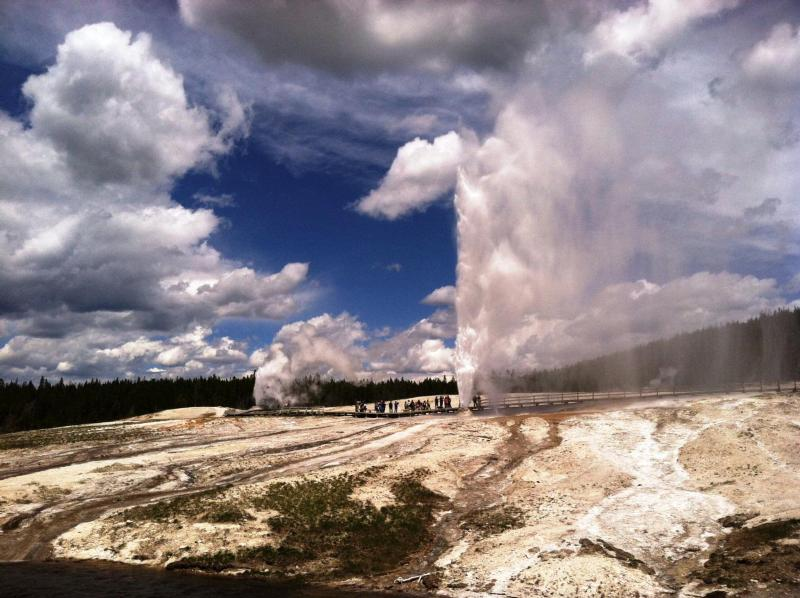 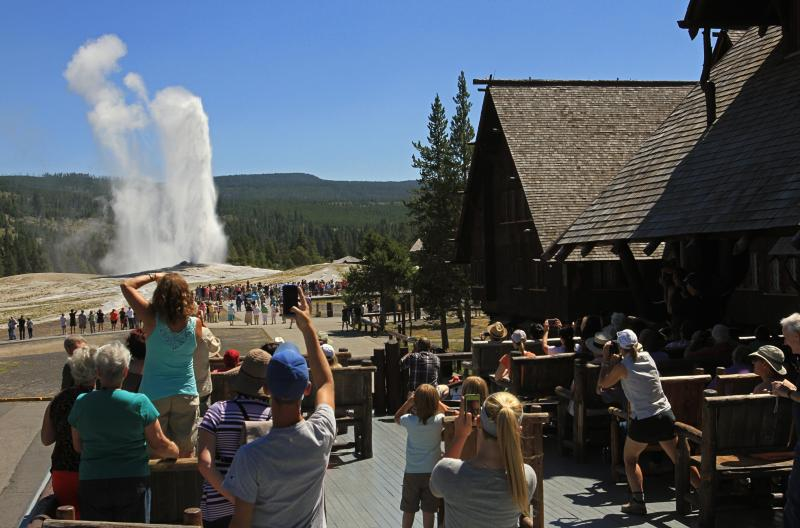 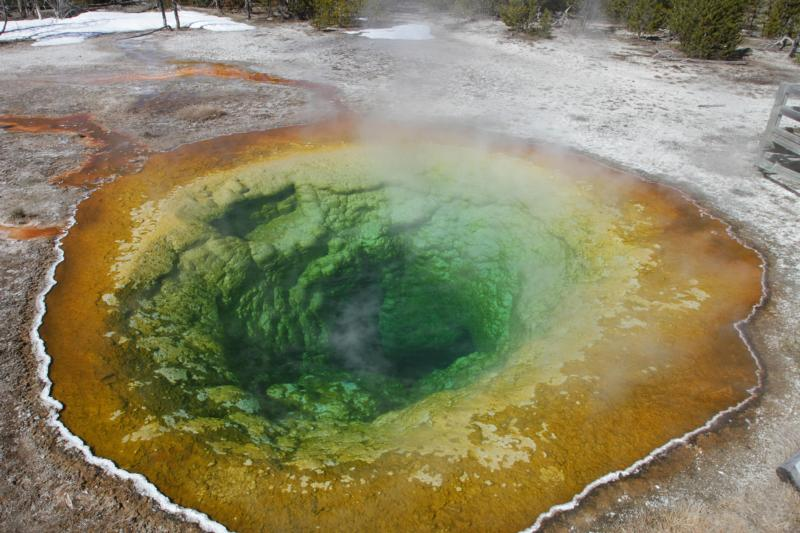 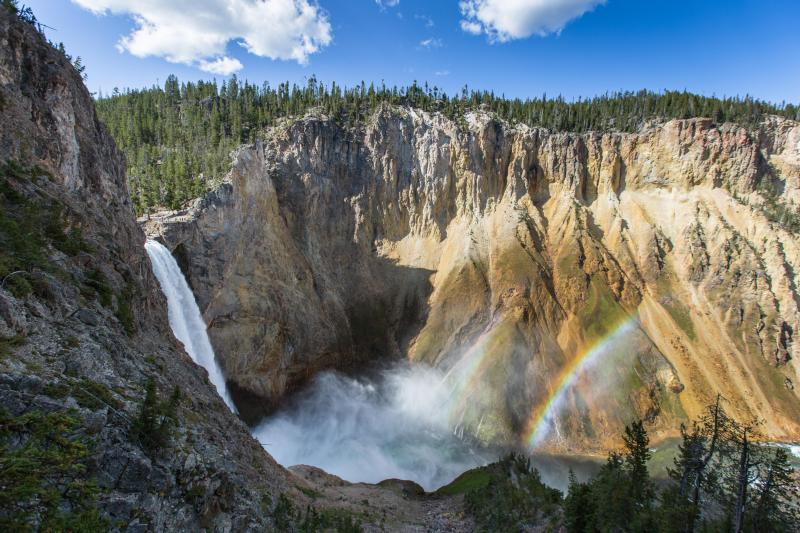 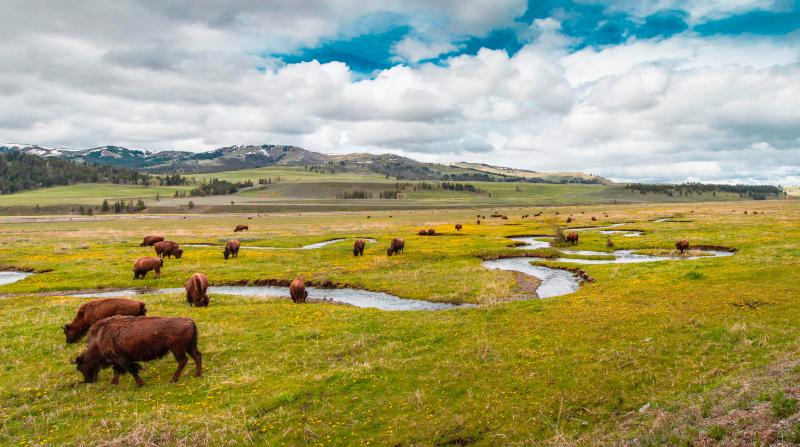 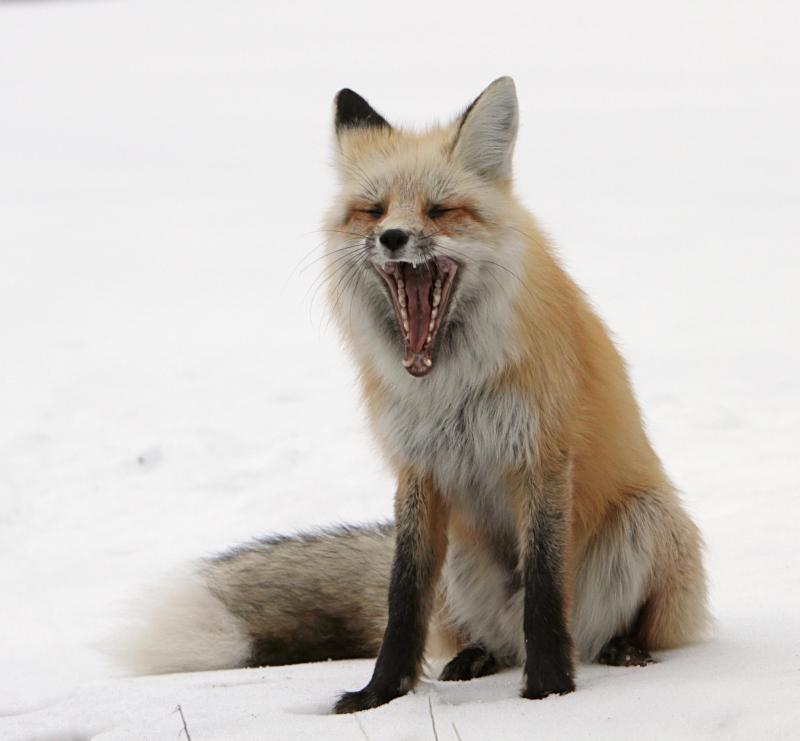 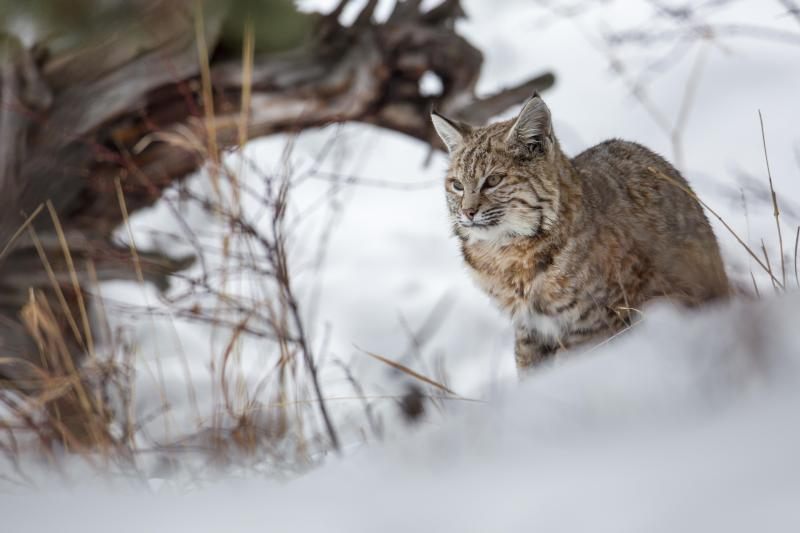 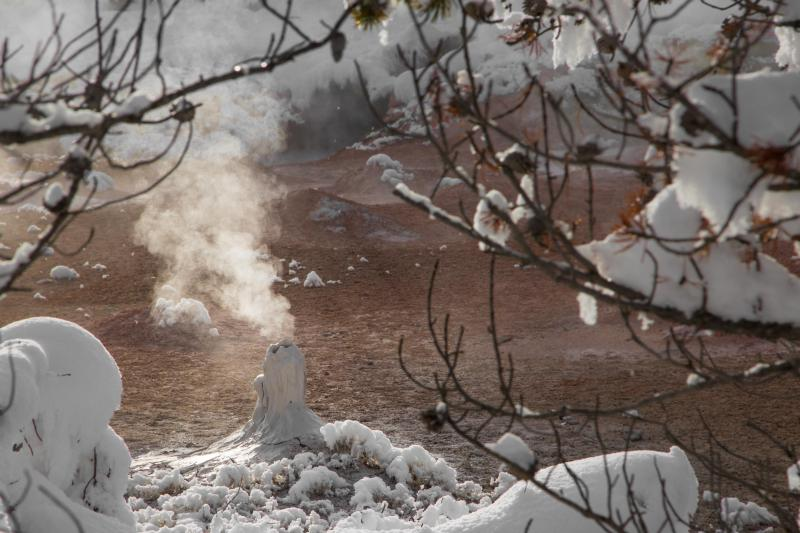 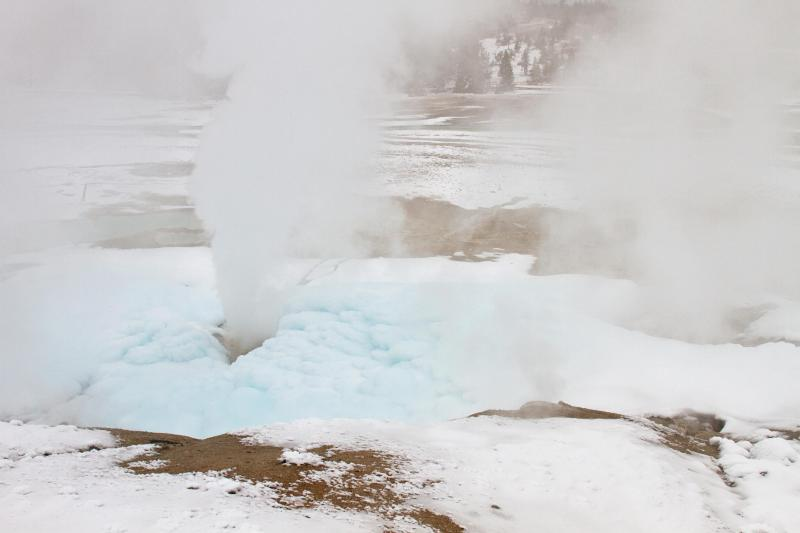 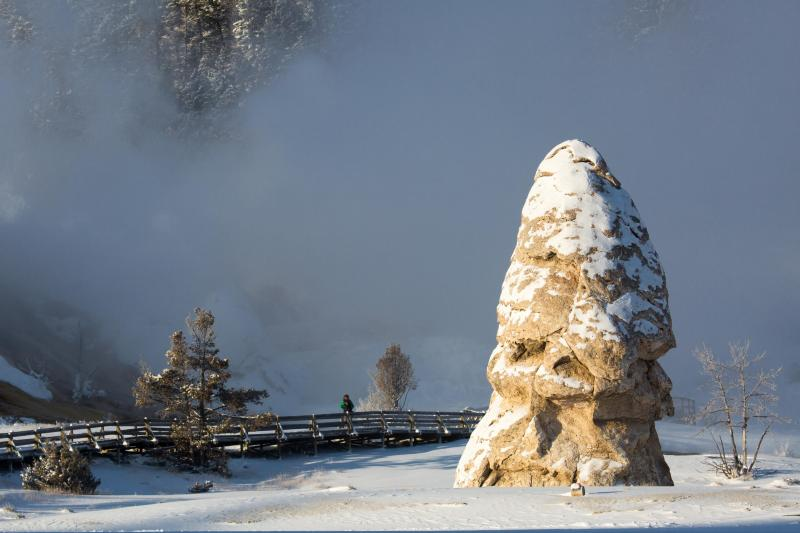 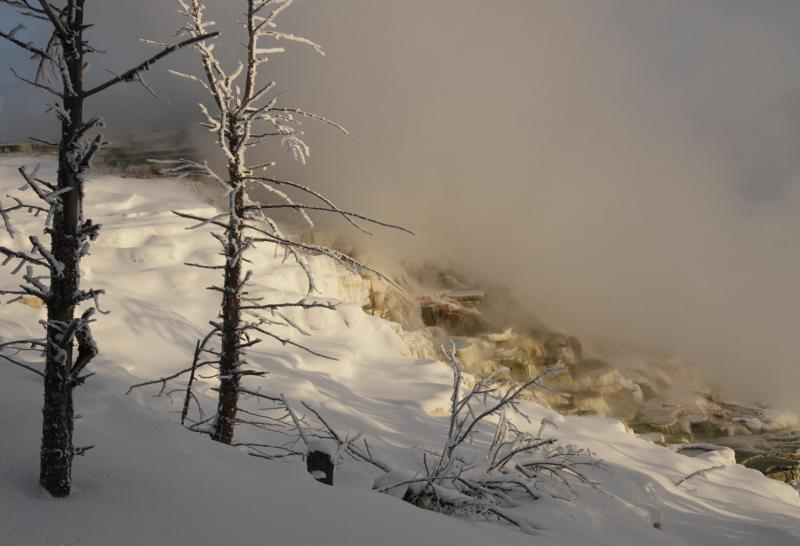 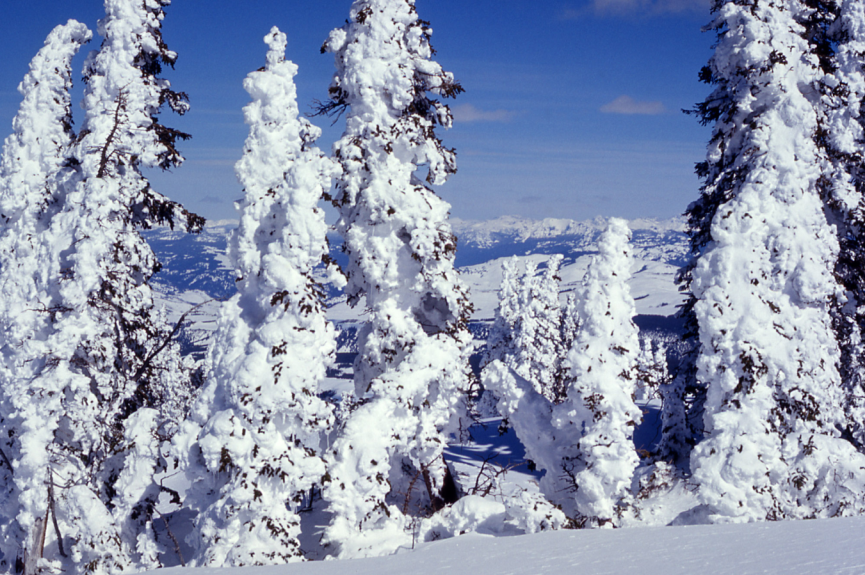 Yellowstone National Park
https://www.nps.gov/yell/index.htm
Winter Visitation
Snow planes (1949)
First modern snowmobiles (1963)
Growing visitation, noise and air pollution, stress on winter wildlife
Lawsuits, extended planning, and public comment
Long-term winter use plan (2013)
Collaborative adaptive management
Problems
Impacts to resources: Air, wildlife, soundscape

Impacts to experience: Conflict, crowding, depreciative behavior

Impacts to facilities/services: Attraction sites, trails
Strategies and Practices
Management strategies: Limit use, reduce the impact of use

Management practices: Facility development/site design/maintenance, rules/regulations, rationing/allocation, law enforcement
Facility Development/Site Design/ Maintenance
Trail grooming for oversnow travel
Rules/Regulations
Required guide certification course

Travel single file and stay on designated trails

Vehicles allowed from 7am to 9pm
Rationing/Allocation
“Transportation events”

110 per day

Up to 50 snowmobile groups

Can exchange allocated events
Rationing/Allocation
1 transportation event =
Law Enforcement
$5,000 fine for travel off established routes
Video
Yellowstone in Winter (8:35)
https://www.youtube.com/watch?v=UV10Wt30IGE